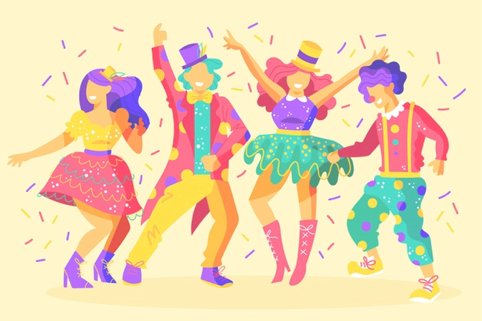 6
4
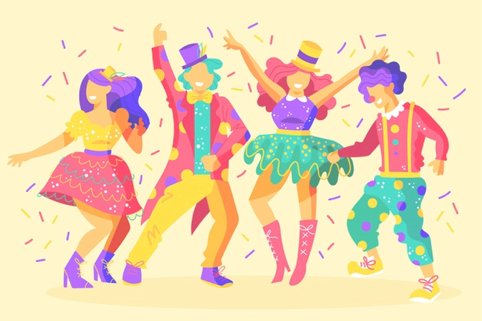 6
2
4
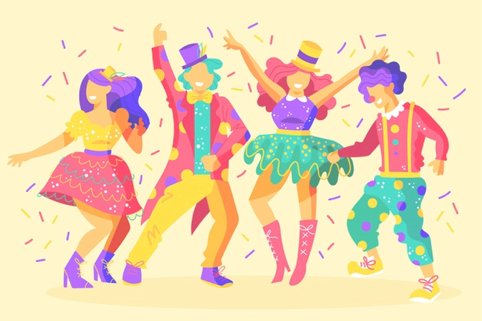 9
6
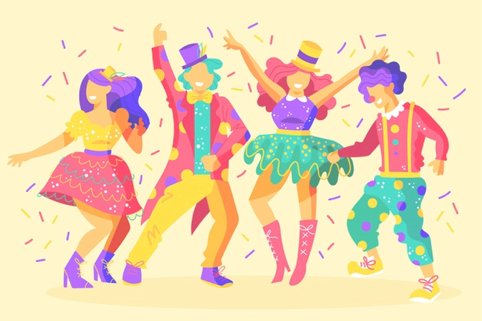 9
3
6
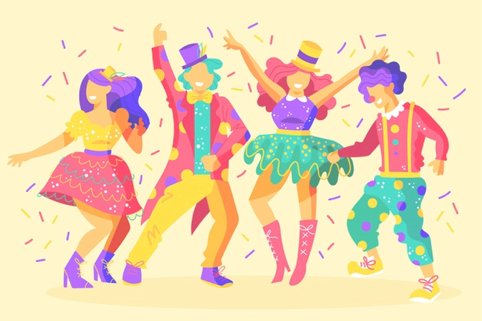 10
4
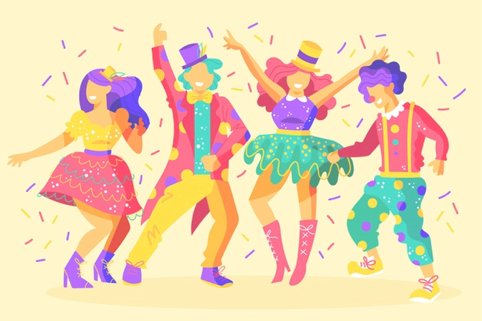 10
6
4
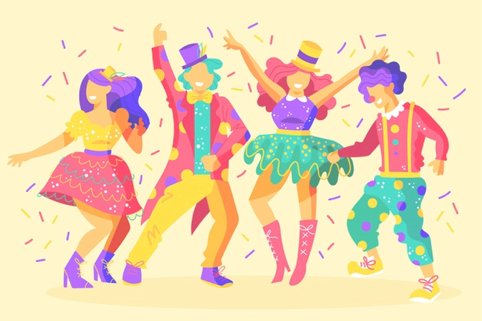 8
1
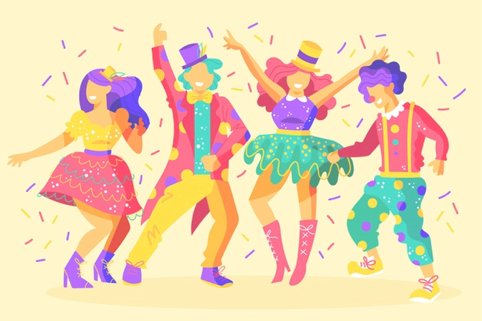 8
7
1
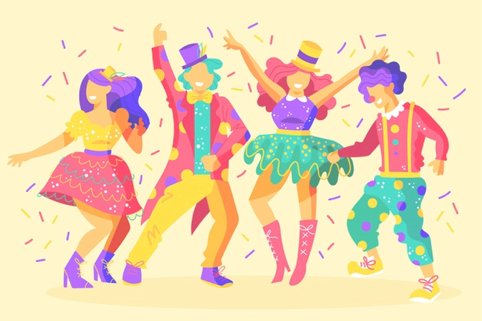 7
5
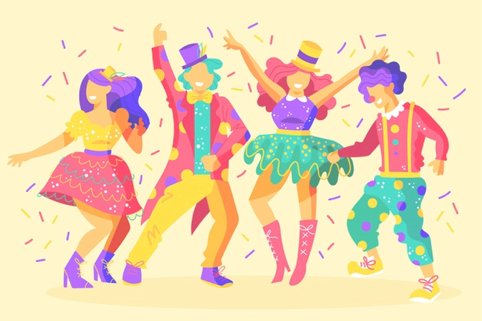 7
2
5
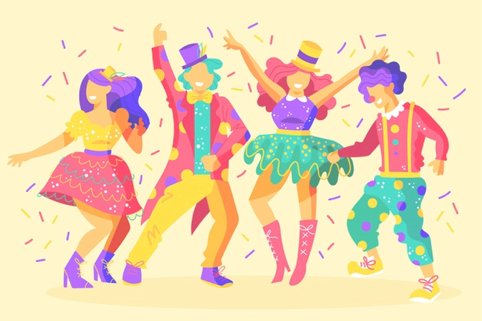 6
3
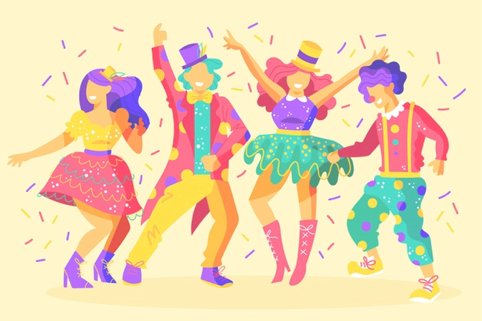 6
3
3
[Speaker Notes: Benadruk dat 3 de helft is van 6 en 6 het dubbele is van 3.]
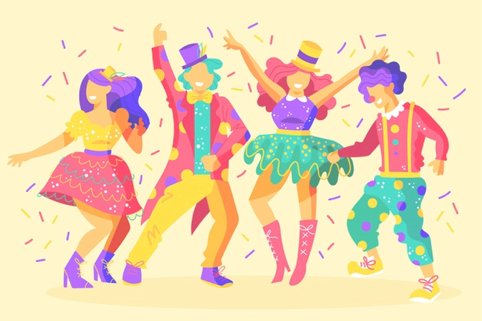 10
5
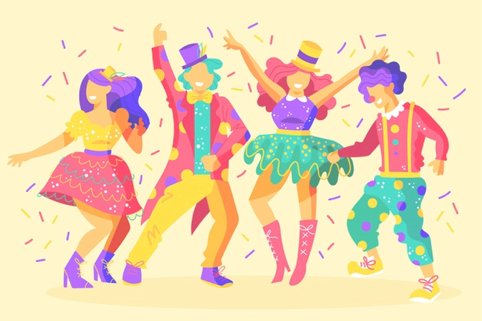 10
5
5
[Speaker Notes: Benadruk dat 5 de helft is van 10 en 10 het dubbele is van 5.]
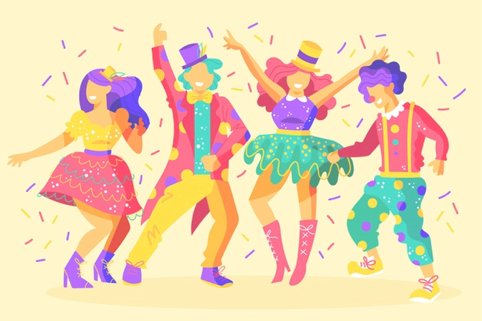 7
3
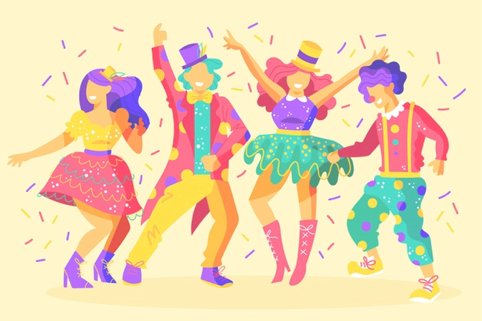 7
4
3
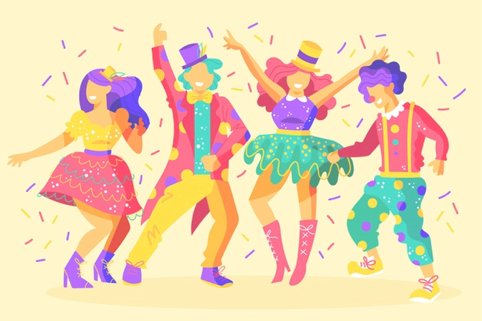 9
2
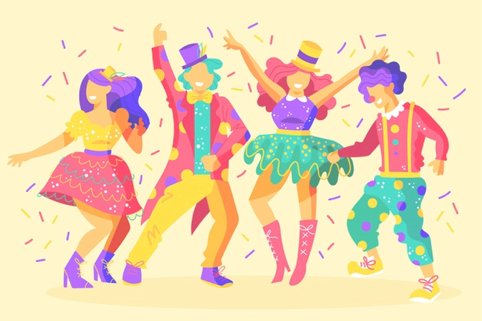 9
7
2
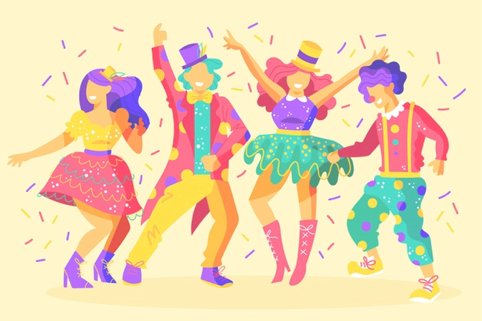 8
4
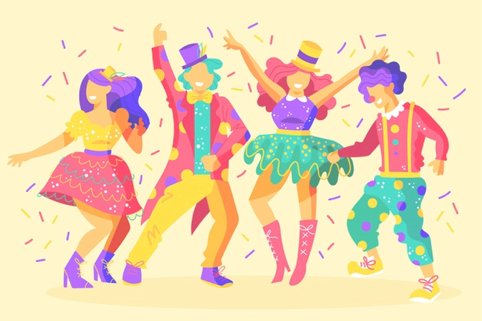 8
4
4
[Speaker Notes: Benadruk dat 4 de helft is van 8 en 8 het dubbele is van 4.]